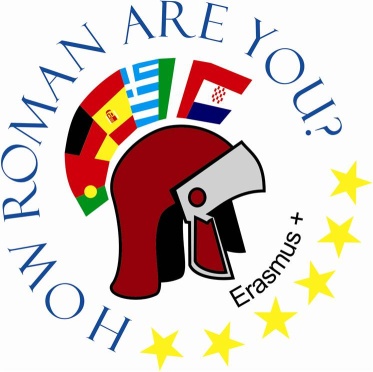 Osnovna škola Bartola KašićaVinkovciErasmus+ project 2020-2023How Roman are you?2020-1-DE03-KA229-077527_5
SPORTS IN CROATIA
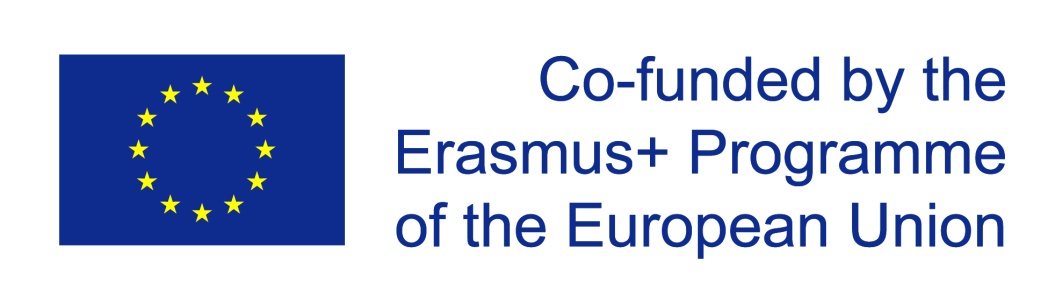 May 2023
Humans started playing  games thousands of years ago for enjoyment and recreation, but games are very important,  they improve quality of life because:     - they give us opportunity to learn new things    - they help our physical development    - they strenghten motor skills (coordination, balance,...)     - they help develop creativity
    - games help acquire social skills and improve our      communication skills   - help develop a positive attitude   - develop problem solving skills
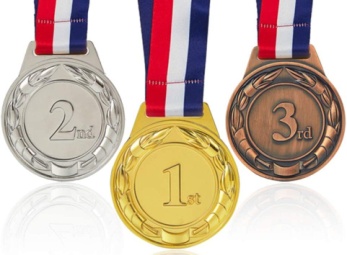 Definition of SPORT: - activity that you do for pleasure and that needs special  physcal effort or skill, usually done in a special area and    according to fixed rules  (Oxford Advanced Learner’s Dictionary)-  an activity or game requiring physical skill and having a set   of rules or code of  practice, that is engaged either   individually or as one of a team, for exercise or recreation or   as a  profession    (The Penguin Dictionary)- organized athletic events in which people are either   participants or spectators.   Some sporting activities include team playing,...   (The new Webster’s International Encyclopedia)
Croatia is a small country with population of only 3,8 million people, but there are numerous sports that are very popular and our athletes have achieved great results at competitions.There are about 12,500 sports associations in Croatia. Sport in Croatia is financed from the State Budget, state and public contributions, sponsorship and membership fees.
The largest sports association is the Croatian Olympic Committee (Hrvatski Olimpijski Odbor – HOO), which was founded in 1991.
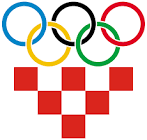 Since 1992 Croatian athletes have won 52 Olympic medals.
Croatian athlete Janica Kostelić is considered to be the greatest female ski racer of all times. She is a four-time Olympic  gold medalist, she also won five gold medals at the World Championships. In World Cup competition, she won thirty individual races, three overall titles, three slalom titles, and four combined titles.
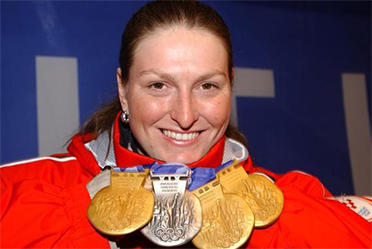 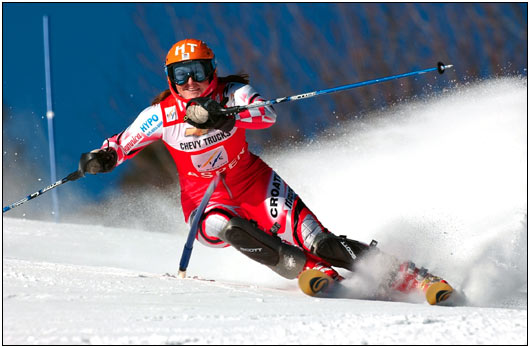 The most popular team sport is football, with almost 1,500 registered clubs and 110,000 participants. Since Croatia became independent, Croatian team won 3 World cup medals: 1998 (France) – third place2018 (Russia) – second place2022 (Qatar) – third place
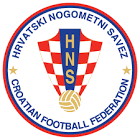 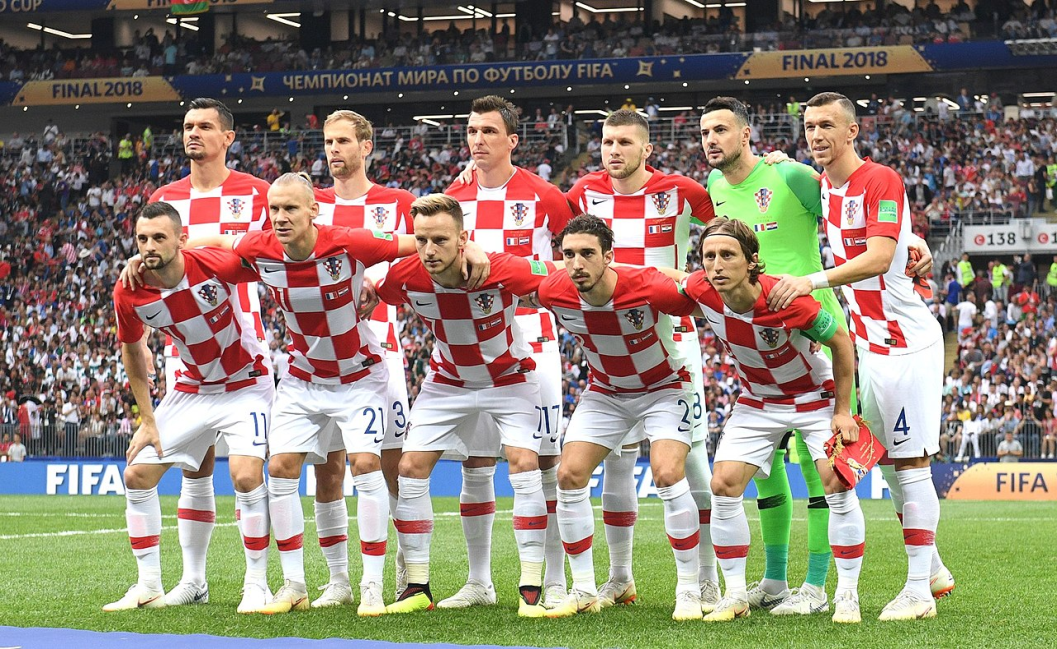 Players wear recognisable red and white squares, the best player is Luka Modrić.
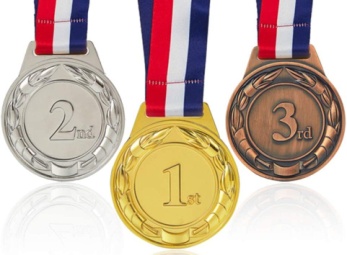 Handball team has been competing since 1991, which is the year of the independence, and won the 2003 World Championship, and finished second in 1995 and in 2005, and third in 2009 and in 2013.
Ivano Balić is probably the most prominent Croatian handball player, as he won the world handball player of the year award in 2003 and in 2006. Domagoj Duvnjak also won this award in 2013.
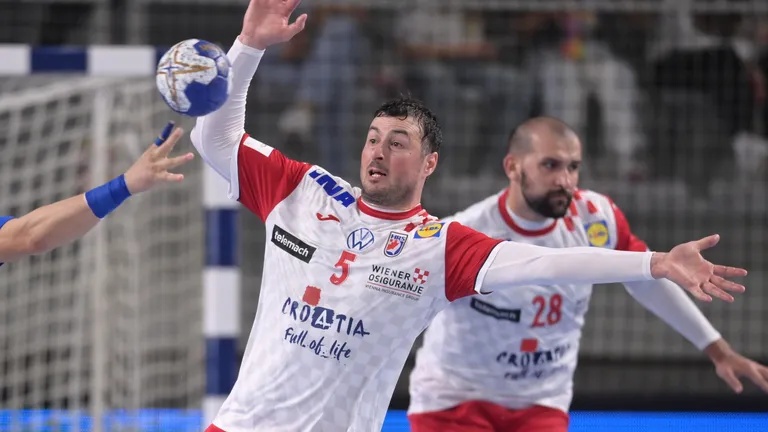 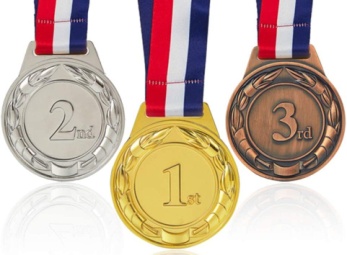 Water polo is popular in the cities along the Adriatic Sea. 
Croatian water polo team started competing after the independence of the country, and earned worldwide success since then: they took the gold medal at the 2007 and 2017 editions of the World Championships, and finished third 3 times and second once.
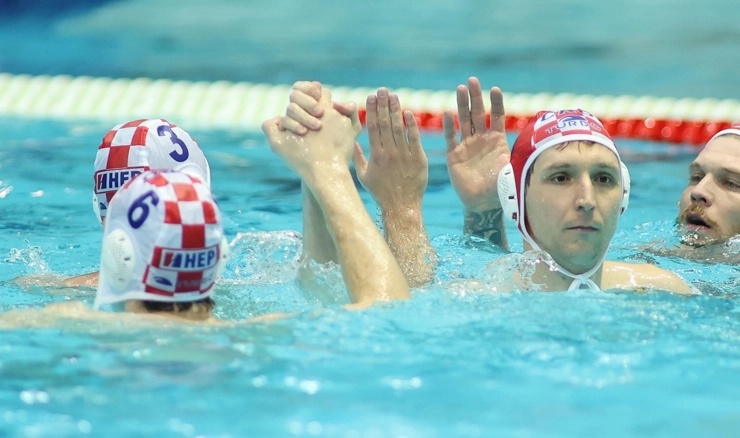 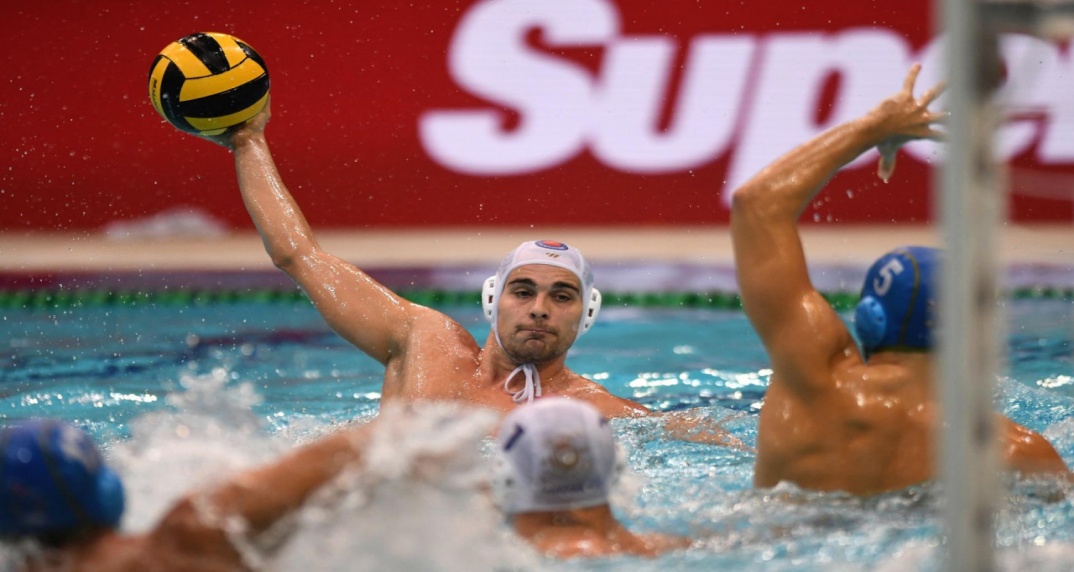 It took the Croatian tennis team only a year after independence to rise up. Since then, they won three Olympic medals: in 1992 (Goran Ivanišević in men’s singles, and Goran Ivanišević and Goran Prpić in men’s doubles) and in 2004 (Ivan Ljubičić and Mario Ančić in men’s doubles).They won the Davis Cup title in 2005 and in 2018.
Famous Croatian Tennis players are  Goran Ivanišević, Marin Čilić, Ivan Ljubičić,...
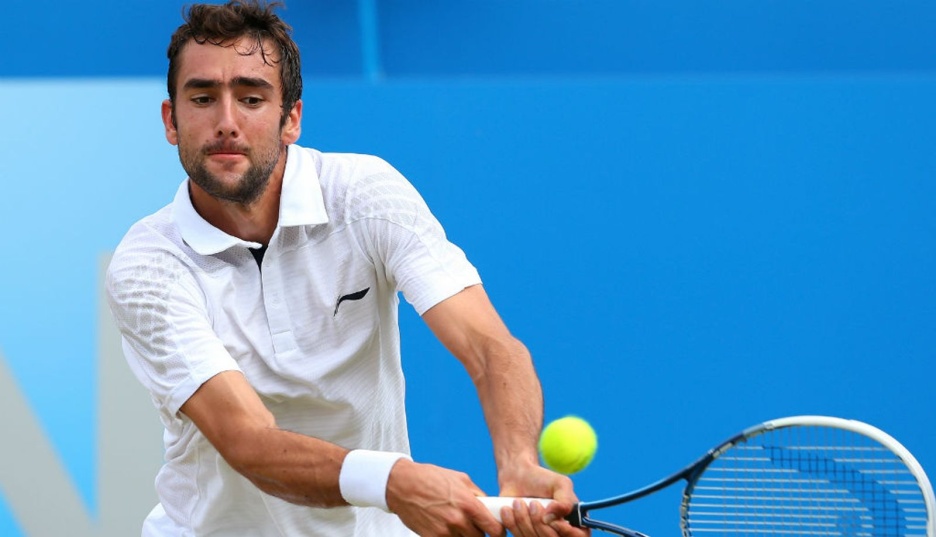 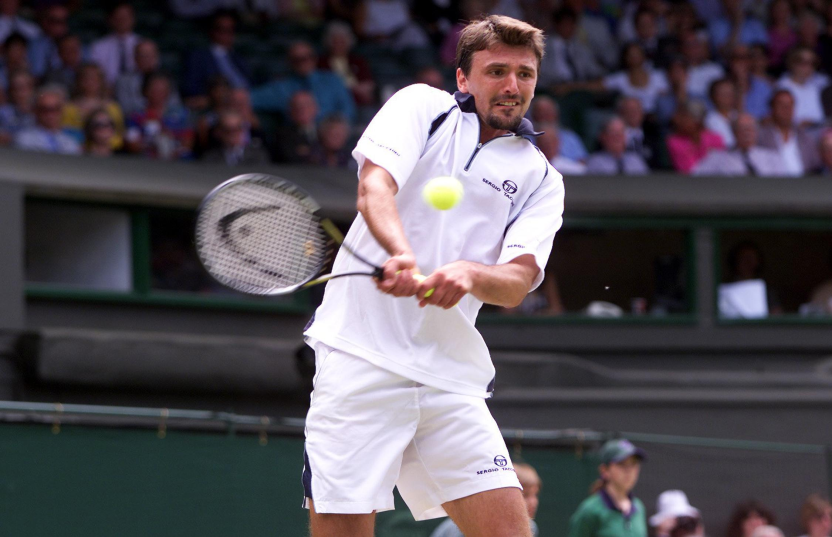 Athletics
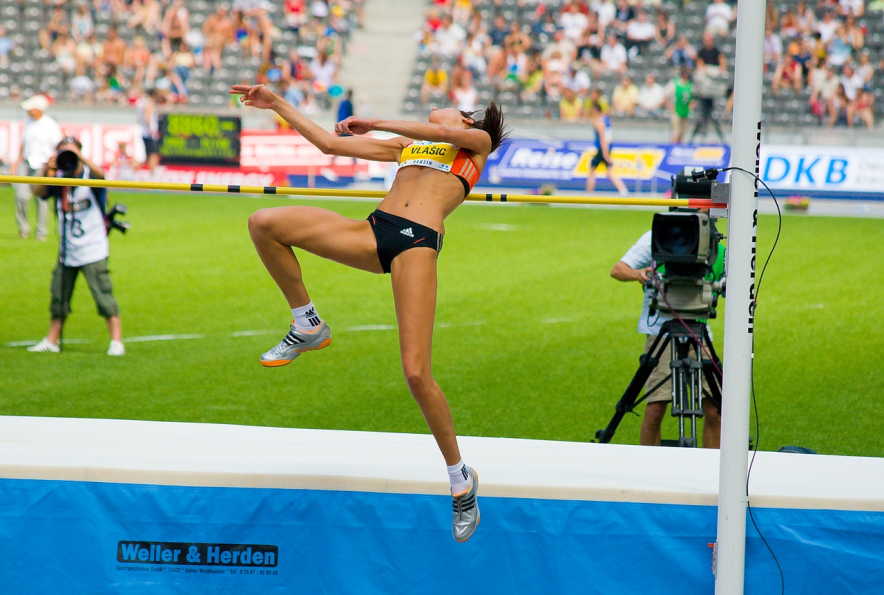 Blanka Vlašić  is a Croatian  athlete who specialized in the high jump. She is a two-time world champion and double Olympic medallist
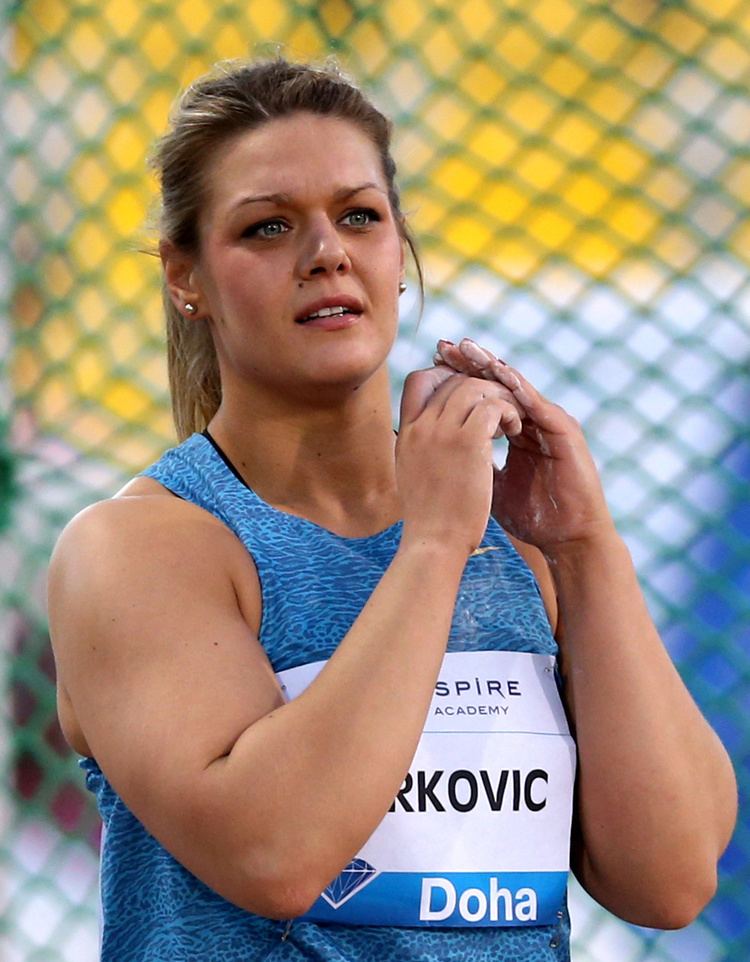 Sandra Perković  is a  discus thrower.  She is a two-time Olympic ( London, Rio) and world (2013,2017) champion and a record six-time European champion. She is also a six-time Diamond League winner.
Croatian athletes are very successful in numerous other sports and have won lots of medals:Gymanstics: Filip Ude, Tin Srbić                                                              Rowing: brothers                                                            Martin and Valent Sinković
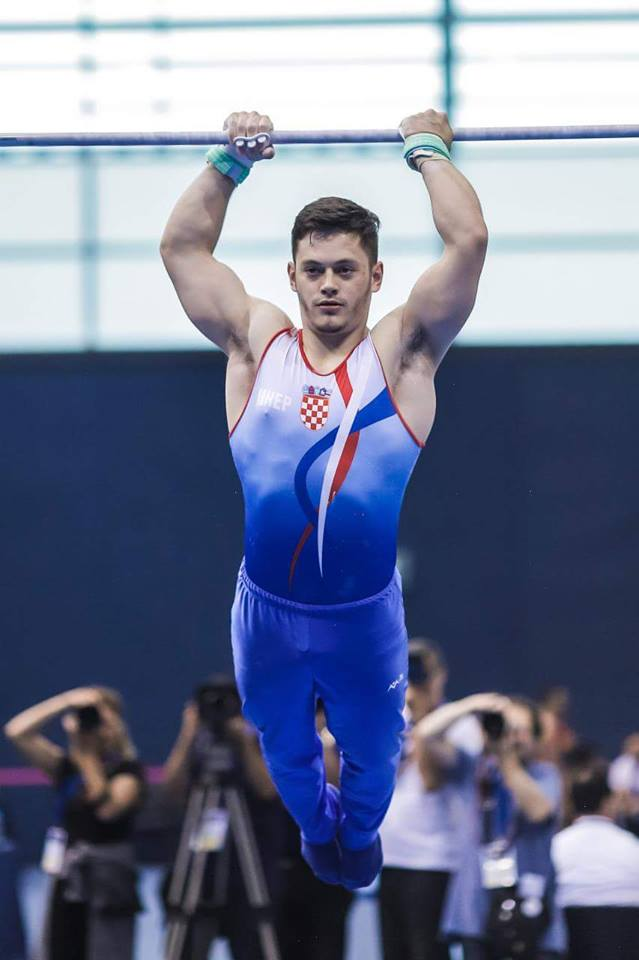 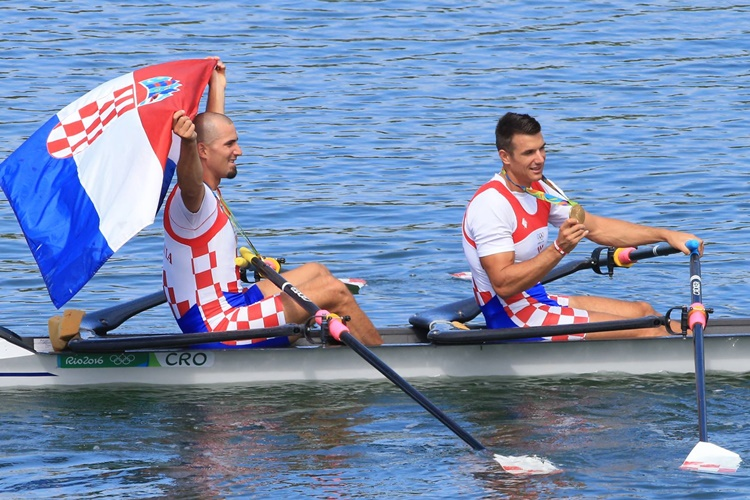 MMA : Mirko Filipović, also known as Cro Cop

Taekwondo: Ana and lucija Zaninović
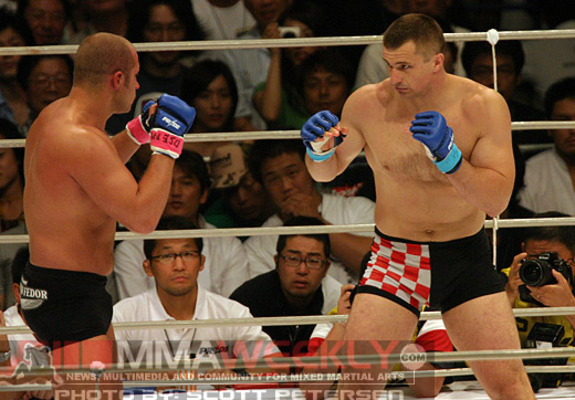 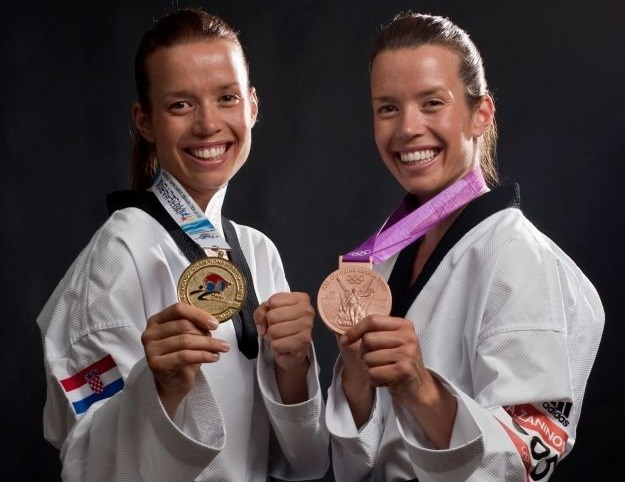 Shooting: Giovani Cernogoraz
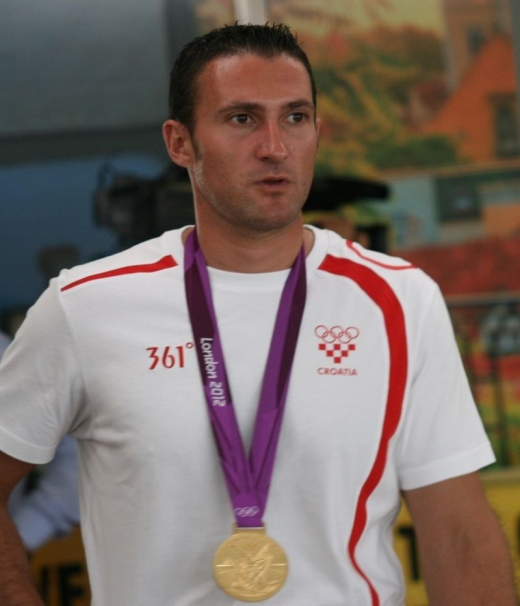 Sailing: Šime Fantela
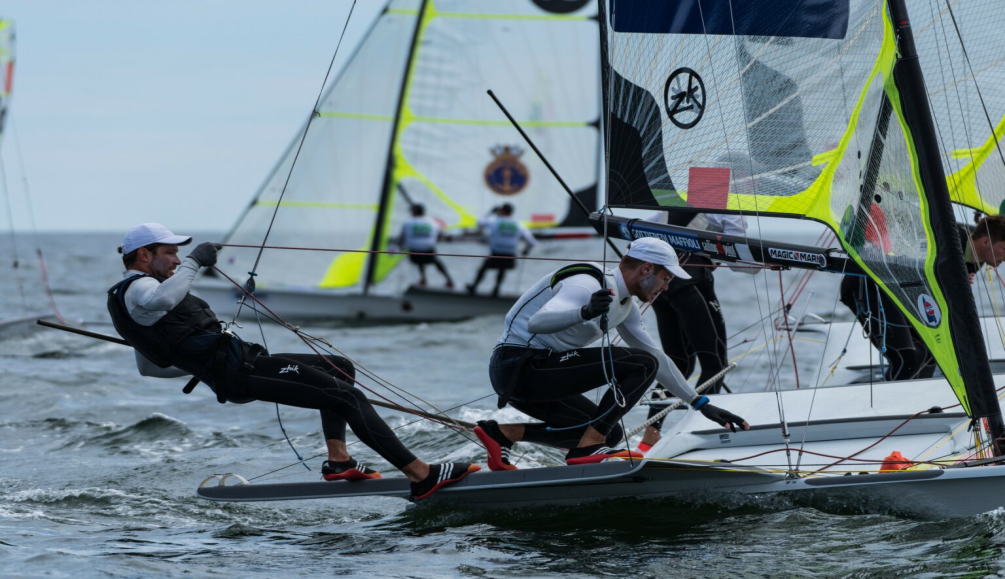 Why do Croatian football Fans often wear water polo caps?
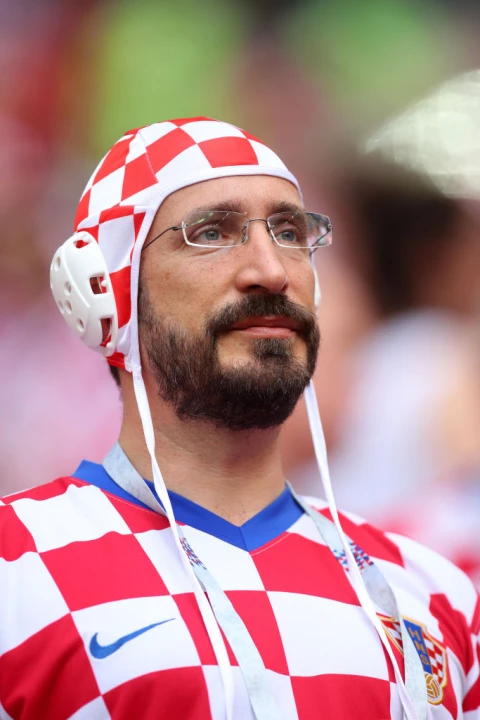 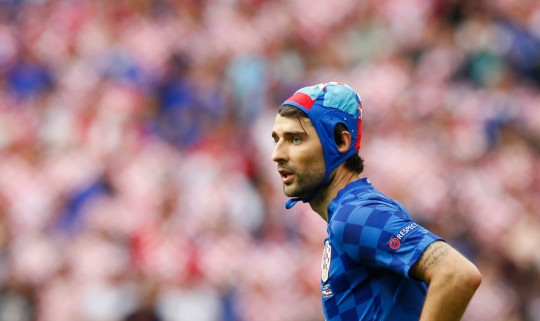 The water polo hat trend dates back to Euro 2016 during a match between Croatia and Czech Republic.
Defender Vedran Ćorluka had injured his head in a previous match against Turkey, opening up a deep cut. It was hard to stop bleeding and the doctor used the cap that he had got from a famous Croatian water polo player.
Our school has 150 pupils in grades 5 through 8.  More than 90 of them are active members of sports clubs in Vinkovci. Currently the most popular sports are football, swimming and volleyball.Pupils go to competitions and win medals.
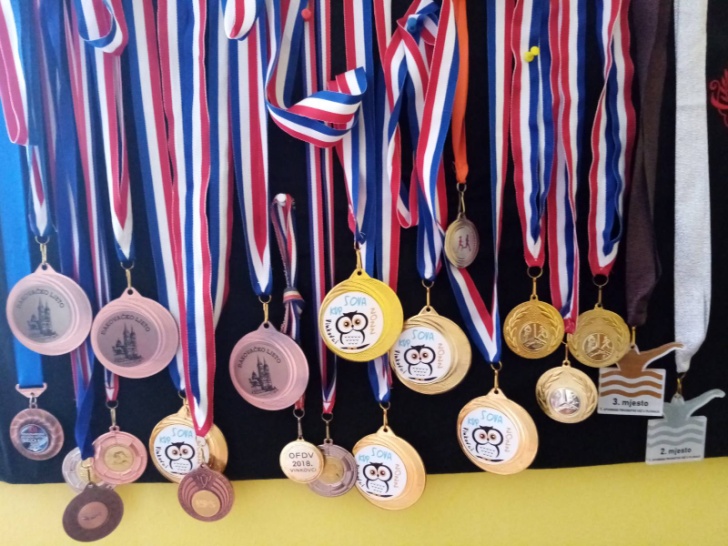 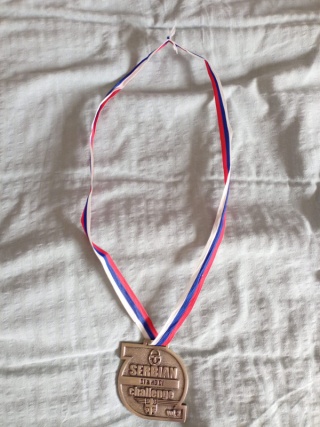 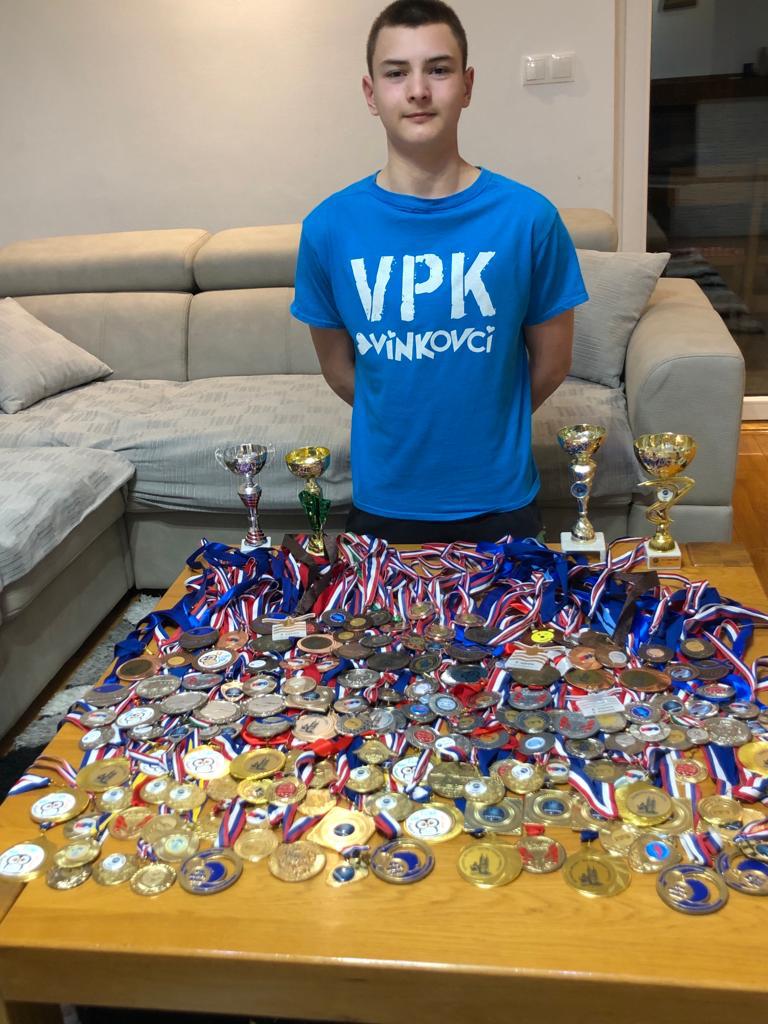 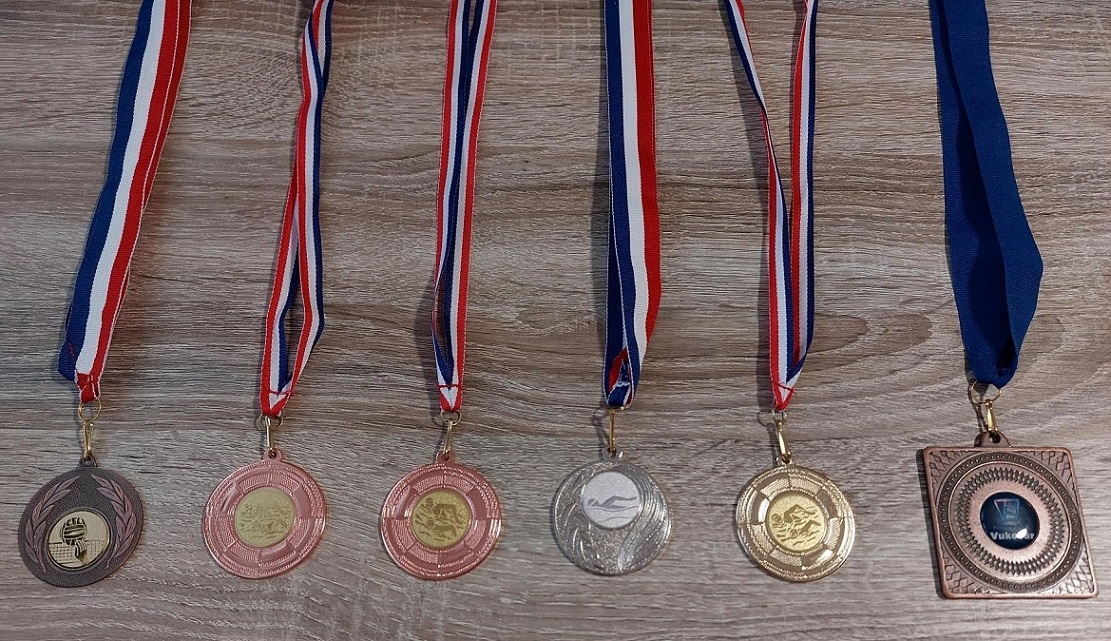 Sources:
https://www.kevmrc.com/most-popular-sports-in-croatia
https://alchetron.com/Sandra-Perkovi%C4%87
https://www.grad-vinkovci.hr/sport
https://www.hoo.hr/
https://croatia.hr/en-gb/greatest-sports-legends-of-croatia

https://www.myistria.com/en/croatia-s-sports-legends-most-important-personalities-of-croatian-sports
https://www.thedubrovniktimes.com/lifestyle/feature/item/13620-the-greatest-croatian-sports-people-of-all-time

https://www.paralympic.org/croatia